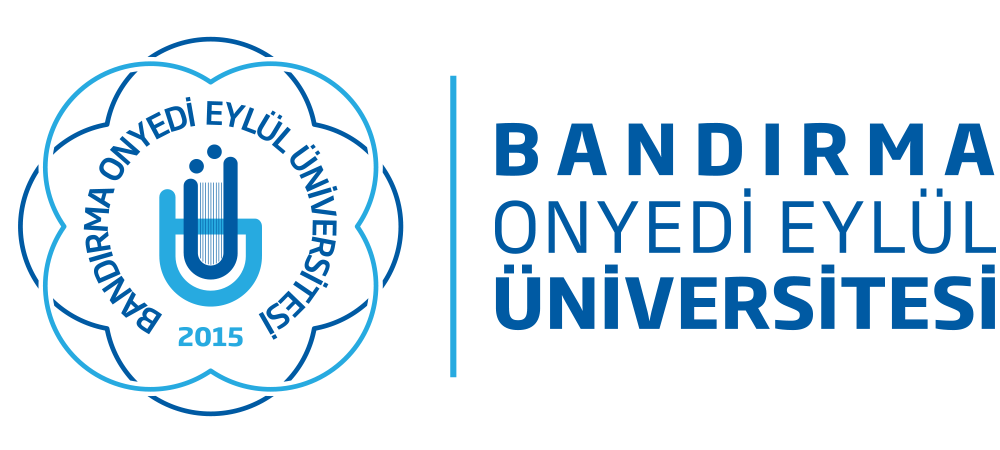 2024-2025 Eğitim – Öğretim Yılı Bahar Döneminde Staj yapacak olan 3+1 uygulamasına tabi öğrencilerinin dikkat etmesi gereken hususlar !..
Zorunlu Staj; Yüksekokulumuza 2021 YKS  ve sonrasında kayıt olan öğrencilerimizi kapsamaktadır. 

Staj; öğrencinin okuduğu Bölüm/Programa uygun Kurum/İşletmelerde aşağıda belirtilen tarih aralığında uygulamalı olarak yapılacaktır.
STAJ TAKVİMİ
.
STAJDA UYGULANACAK USUL ve ESASLAR
 
BAŞVURU İŞLEMLERİ:

Öğrencilerimiz imzalı-onaylı Staj Başvuru Evraklarını Yüksekokulumuza şahsen veya kargo ile teslim edebileceklerdir. İşlemlerin hızlı bir şekilde tamamlanabilmesi için asıllarının gönderilmesi şartı ile elektronik ortamda da (okulumuzun mail adresine gönderilmesi mümkündür.) Yüksekokulumuza gelen Formlar; kontrol edilecek ve ilgili bölümün Staj Koordinatörü kabul ettiği başvuruları onaylayıp imzalayacaktır.

Staj başvurusu ve staj bitiminde teslim edilmesi gereken belgeler içerisinde eksik belge, eksik bilgi, ve eksik imza olması durumunda ilgili öğrencinin staj yapması uygun görülmez yada iptal edilir. 

Sorumluluk öğrenciye aittir.       

Bu nedenle belgelerinizi belirtilen tarihe kadar eksiksiz bir şekilde teslim ediniz.
2024-2025 Eğitim-Öğretim Yılı Güz döneminde uygulamalı 3+1 eğitim modeli kapsamında "İşyeri Eğitim" ve "İşyeri Uygulaması" dersine kayıt olan öğrencilerimiz; 

UYGULAMA YAPACAKLARI İŞLETMELERE MÜRACAAT EDEBİLMELERİ İÇİN AŞAĞIDAKİ BELGELERİ ÇIKARTIP İŞLETMEYE ONAYLATACAKTIR.
ÜCRET ÖDENECEK İSE;  ve işyeri devlet desteği kapsamından faydalanmak istiyorsa; aşağıda belirtilen 1, 2, 3, ve 4 numaralı belgeleri eksiksiz doldurup imzalattıktan sonra teslim edeceklerdir.

1- İşletmede Mesleki Eğitim/Staj/Uygulama Dersi Başvuru Formu (3 adet Islak imzalı)
2-e-devletten alınacak müstehaklık belgesi  (Sadece öğrenci işlerine teslim edilecek)
3-Uygulamalı Eğitim Esasları ve tarafların Yükümlülüklerine İlişkin sözleşme (3 adet Islak imzalı)
4-İşletmede Mesleki Eğitim/Staj Ücret Teşviki Başvuru formu
ÜCRET ÖDENMEYECEK İSE ;
Yukarıda belirtilen belgelere  ilave olarak ; 
5-İşletme Ücret Feragat Formu
Bu belge 2 suret hazırlanacaktır. İşletme tarafından öğrenciye ücret ödenmeyecek ise;  öğrenci tarafından işletmeden herhangi bir ücret talep etmeyeceğine dair feragat formunu doldurup 1 nüshasını işletmeye teslim edilmesi, diğer bir nüshasını da 6 numaralı belge ile birlikte Yüksekokulumuza teslim edilmesi gerekmektedir.
6-Öğrenci Ücret Feragat Formu
Bu belgeyi öğrenci ilgili yerleri eksiksiz doldurup imzaladıktan sonra; 5 numaralı belge ile birlikte Yüksekokulumuza teslim etmesi gerekmektedir.
31 Ocak 2025 Cuma günü mesai bitimine kadar Yüksekokulumuza elden ya da posta/kargo yoluyla ulaştırılması gerekmektedir. Gerekli formlar duyuru ekinde bulunmaktadır.

İşletmede Mesleki Eğitim/Staj/Uygulama
başlangıç tarihi  : 10 ŞUBAT 2025,
  bitiş tarihi          : 24 MAYIS 2025

ÖNEMLİ NOT : Ödemelerin yapılabilmesi için bütün belgelerin asıllarının (ıslak imzalı olarak) teslim edilmesi gerekmektedir.
BELGE/FORMLARIN DOLDURULMASI ve TESLİM EDİLMESİ;

Formların  mavi  tükenmez  kalemle  doldurulmasına dikkat edilmelidir.

Yüksekokulumuzun bulunduğu bölgeye  PTT Kargo, Yurtiçi, Aras  ve  MNG Kargo teslim hizmeti vermektedir.  Diğer firmalar telefon ihbarlı hizmet verdikleri için Yüksekokulumuza kargo tesliminde sorun yaşanabilmektedir.
1-STAJ BAŞVURU EVRAKLARI 
   
     1- İşletmede Mesleki Eğitim/Staj/Uygulama Dersi Başvuru Formu
          (3 adet Islak imzalı)
     
     2- e-devletten alınacak müstehaklık belgesi
          (Bu belgenin eksik olması durumunda öğrencinin müracaatı
          kabul edilmez.) 

     3- Uygulamalı Eğitim Esasları ve tarafların Yükümlülüklerine 
          İlişkin sözleşme (3 adet Islak imzalı)
    
     4- İşletmede Mesleki Eğitim/Staj Ücret Teşviki Başvuru formu 
           
     5- İşletme Ücret Feragat Formu (2 adet Islak imzalı)

     6- Öğrenci Ücret Feragat Formu (1 adet Islak imzalı)

Staj yapmak isteyen öğrenci Yüksekokulumuz web sayfasında ilan edilen formların çıktısını alıp,  formları doldurur, imza ile ilgili işlemleri tamamlar.
3- Uygulamalı Eğitim Esasları ve tarafların Yükümlülüklerine       İlişkin sözleşme

Formlardaki istenilen bilgiler eksiksiz ve okunaklı bir şekilde doldurulup işletme ve öğrenci tarafından imzalandıktan sonra ve okul yönetimi tarafından da onaylanarak; 1 sureti staj yapılacak işletmeye, 1 sureti Yüksekokulumuz Öğrenci İşleri Bürosuna teslim edilir. Diğer suret öğrencinin kendisinde kalacaktır.

4- İşletmede Mesleki Eğitim/Staj Ücret Teşviki Başvuru formu 
Formlardaki istenilen bilgiler eksiksiz ve okunaklı bir şekilde Firma/İşletme tarafından doldurulup, imzalandıktan sonra, öğrenci tarafından Öğrenci işlerine İşlerine teslim edilir,
STAJ İPTAL İŞLEMLERİ:

Öğrencinin çeşitli nedenlerden dolayı stajını yapmak istememesi  veya bırakması durumunda; 

isteğini belirten bir dilekçe ile 3 (üç) işgünü içerisinde Yüksekokulumuza başvuruda bulunması zorunludur. 

Bildirilmemesi durumunda ;

Öğrencinin adına yatırılmış Sigorta Primi ve diğer  ödemeler ilgili  öğrenciden faizi ile birlikte tahsil edilir.
DİKKAT EDİLMESİ GEREKEN HUSUSLAR

Ödemelerin zamanında yapılabilmesi için, formlardaki istenilen bilgilerin okunaklı bir şekilde eksiksiz olmasına dikkat edelmelidir.)
Staj yapılacak İşletmelere ait İBAN numarası ve bağlı olduğu Vergi Dairesi, Vergi Numarası, işletmede çalışan sayısı vb. bilgilerin mutlaka formlara eksiksiz ve  doğru bir şekilde yazılması gerekmektedir.
Özellikle İBAN numarası ve Vergi Dairesi numaralarının eksiksiz ve doğru yazılması ödemelerin zamanında yapılmasını sağlayacaktır.

İBAN  NO :  TR1234  5678  9012  3456  7890  1234 
(24 rakamdan oluşmaktadır.)
Formlarda istenilen (adres, cep telefonu, e-mail vb.) bilgilerin güncel olmasına dikkat edelim.
Staj Başvuru Evrakları eksiksiz bir şekilde doldurularak gerekli yerler imzalandıktan sonra şahsen ya da posta ile ya da susurlukmyo@bandirma.edu.tr adresine mail atarak (evrakın asıllarını şahsen yada posta yolu ile göndermek şartı ile) işlemleri hızlandırmak için belirtilen süre içerisinde Yüksekokulumuza ulaştırılması gerekmektedir.
 Süresi içerisinde yapılmayan başvurular işleme alınmaz. 
       Staj Başvuru Evrakları Son Teslim Tarihi : 31 OCAK 2025
Devlet Katkısı ödenebilmesi için, staj yapılan işletmeden alınan ücretin dekontlarının Yüksekokulumuz mail adresine gönderilmesi zorunludur. 

              (susurlukmyo@bandirma.edu.tr)

Konu ile ilgili olarak staj döneminde de    bilgilendirme yapılacaktır.
Staj yapacak olan öğrencilerin yapması gereken hususlar !..

1-) İlgili formların çıktıları alınacak,

2-) Eksiksiz bir şekilde bilgilerin güncel olmasına dikkat edilerek doldurulacak, Staj yapılacak işletme ve öğrenciye ait tüm bilgiler doldurulacak, (Telefon numaraları, Adres bilgileri, e-mail adresleri , işletmeye ait tüm bilgiler ..)

3-) Staj yapılacak kurum yada işletmeye imzalatılacak,

4-) Bölüm Başkanı ve Müdürlüğe imzalatılacak,

5-) 31 Ocak 2025 tarihine kadar Öğrenci İşlerine teslim edilecek,
2-STAJ DOSYASI

 
 Stajını tamamlayan öğrenci web sayfasında ilan edilen formların çıktısını alır. Öğrenci; formları doldurur, imza ile ilgili işlemleri tamamlar ve Staj Dosyası hazır hale gelir.  

STAJ DOSYASI İLE BİRLİKTE TESLİM EDİLMESİ GEREKEN DİĞER BELGELER

1-İşsizlik Fonu Katkısı Öğrenci ve İşveren Bilgi Formu
2-İşletme Değerlendirme Formu
3-Öğrenci Değerlendirme Formu
4-Her aya ait dekontların aslı
Öğrenci tarafından hazırlanan Staj Dosyası ve diğer belgeler ; staj bitim tarihinden itibaren 10 (on) gün içerisinde,Yüksekokulumuza şahsen veya kargo ile teslim edilecektir. 

(Postadaki gecikmelerden öğrenci sorumludur.)



Staj Defteri  Son Teslim Tarihi : 03 HAZİRAN 2025